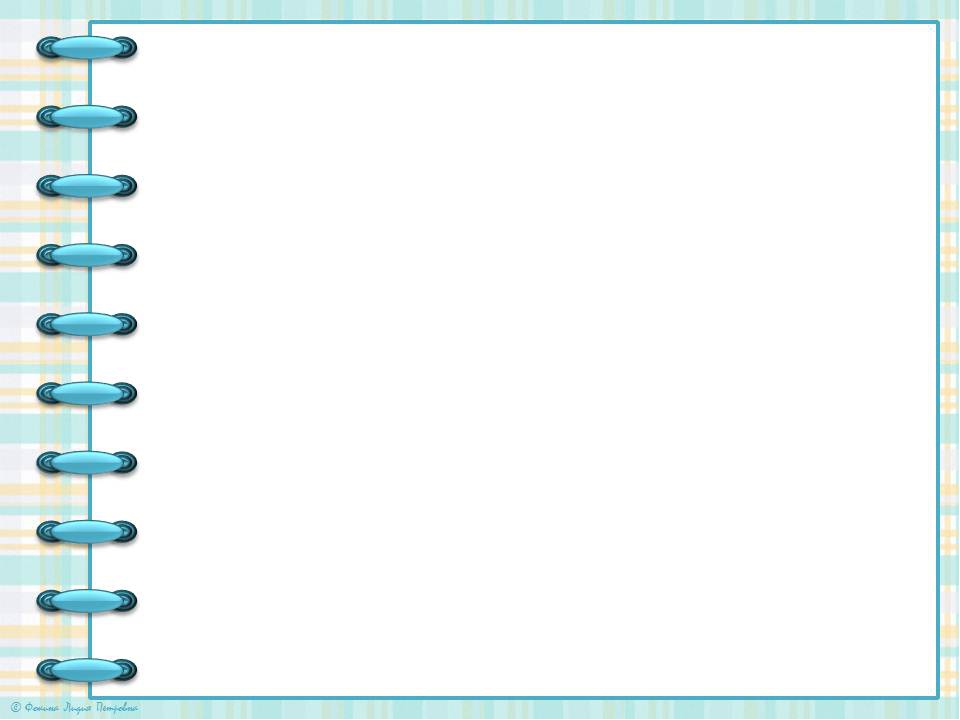 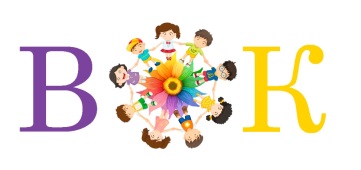 Проблемная группа 
«Основы финансовой грамотности дошкольников»
«Формы взаимодействия участников образовательных отношений в процессе экономического воспитания у детей дошкольного возраста»
Подготовила: Шестакова Е.Р.
Февраль, 2023 г.
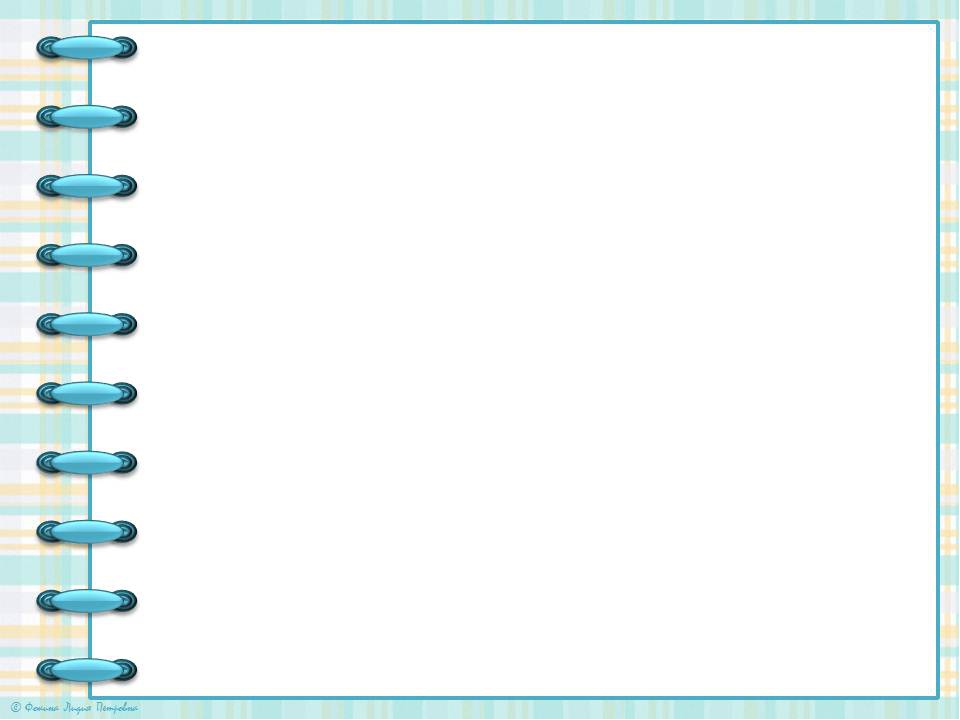 Содержание
«Финансовая грамотность дошкольников и семья»
Современные формы взаимодействия участников образовательных отношений в процессе экономического воспитания у детей дошкольного возраста.
Трансляция педагогических практик по взаимодействию участников образовательных отношений в процессе экономического воспитания у детей дошкольного возраста.
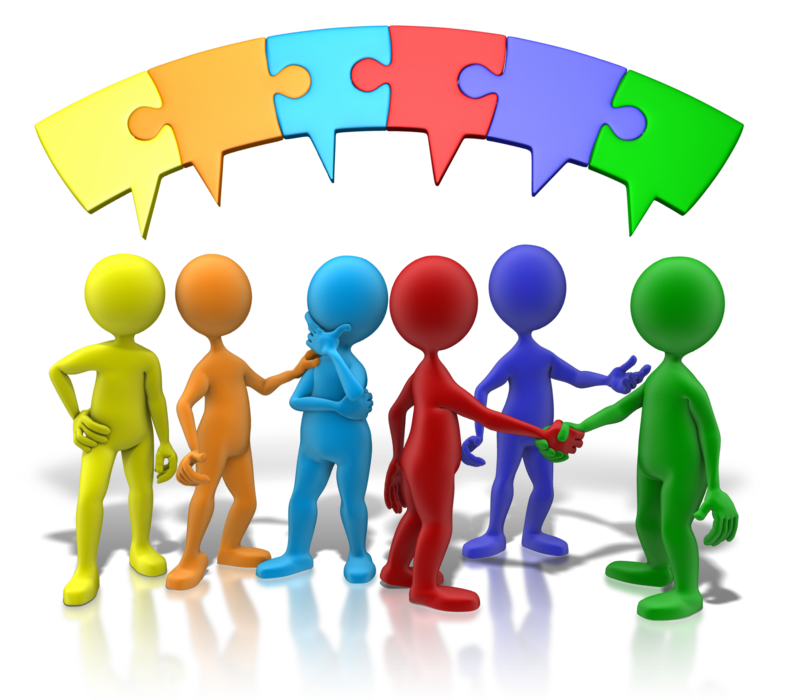 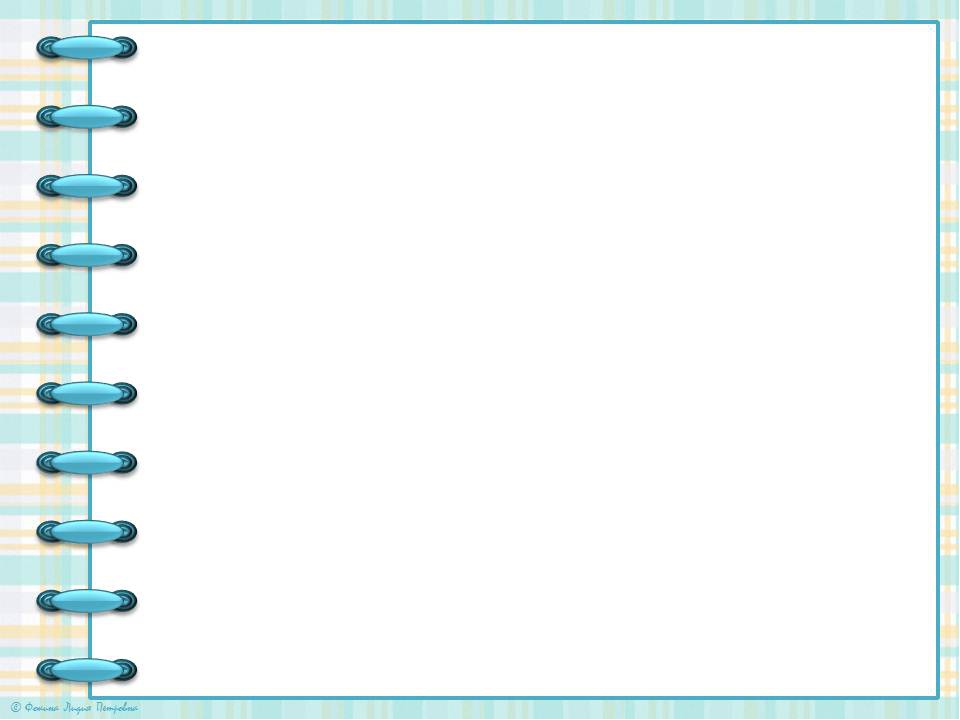 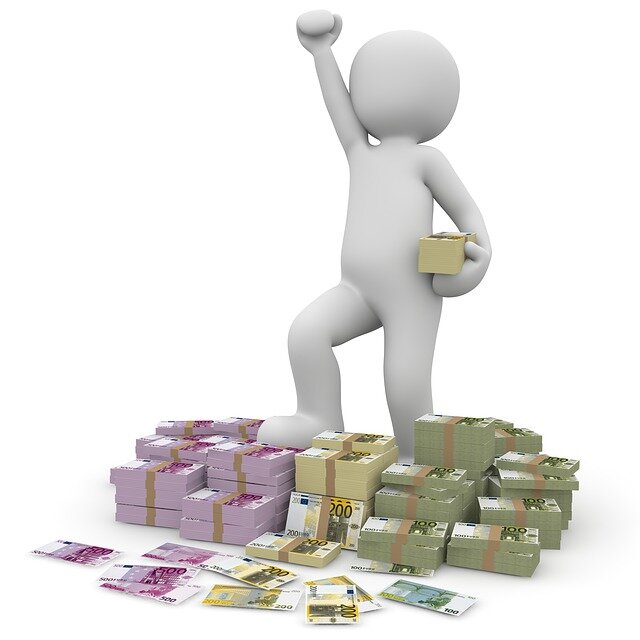 «Финансовая грамотность «не впитывается с молоком матери», даже если мать — жена олигарха»
А. Лусарди
«Нажить много денег - храбрость; сохранить их - мудрость, а умело расходовать – искусство»                          Бертольд Авербах
«Всё преимущество иметь деньги, заключается в возможности ими пользоваться»               Бенджамин Франклин
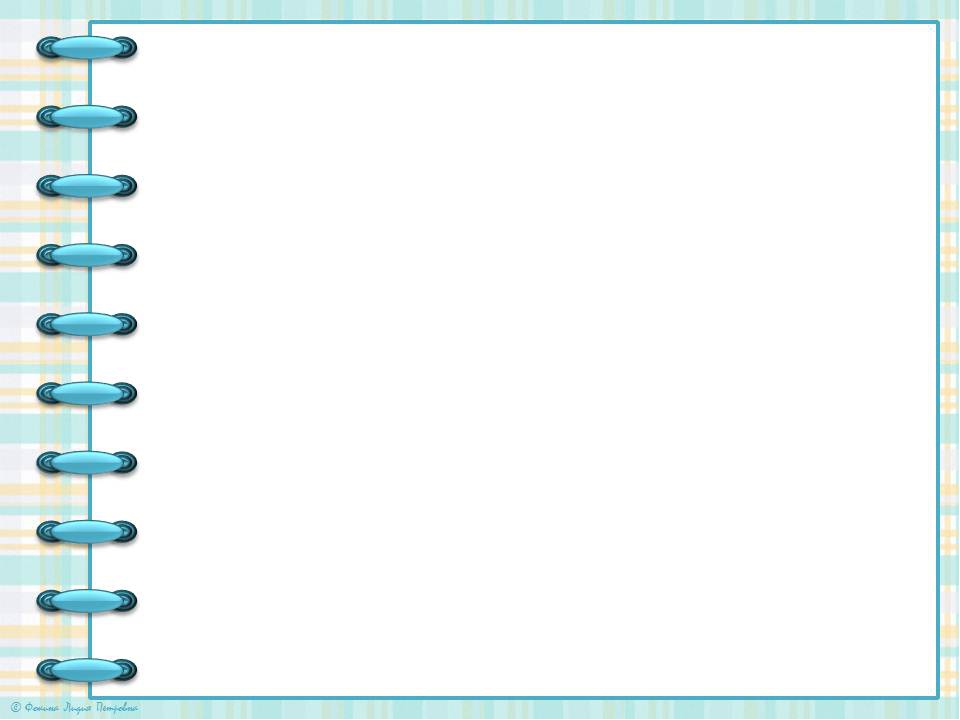 Национальная Стратегия Правительства РФ  
в области финансовой грамотности
следить за состоянием личных финансов;
планировать свои доходы и расходы;
формировать долгосрочные сбережения и финансовую "подушку безопасности" для непредвиденных обстоятельств;
жить по средствам, избегая несоразмерных доходам долгов и неплатежей по ним;
знать и уметь отстаивать свои законные права как потребителя финансовых услуг;
быть способным распознавать признаки финансового мошенничества;
знать о рисках на рынке финансовых услуг;
вести финансовую подготовку к жизни на пенсии…
Финансово грамотный гражданин должен:
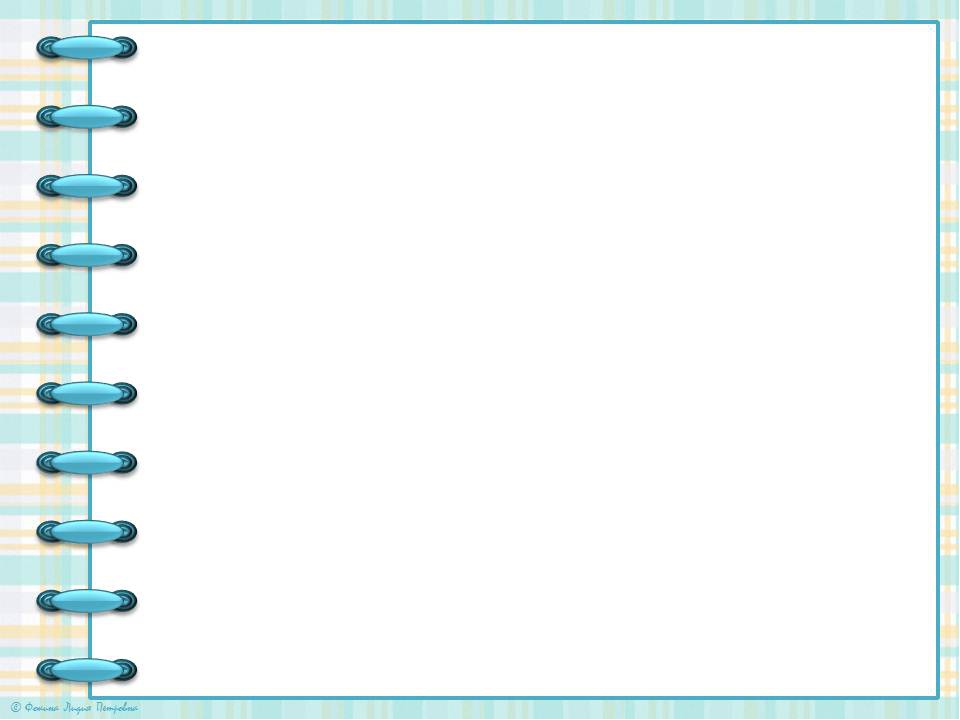 НРАВСТВЕННОЕВОСПИТАНИЕ
ЭКОНОМИЧЕСКОЕ ВОСПИТАНИЕ
ТРУДОВОЕВОСПИТАНИЕ
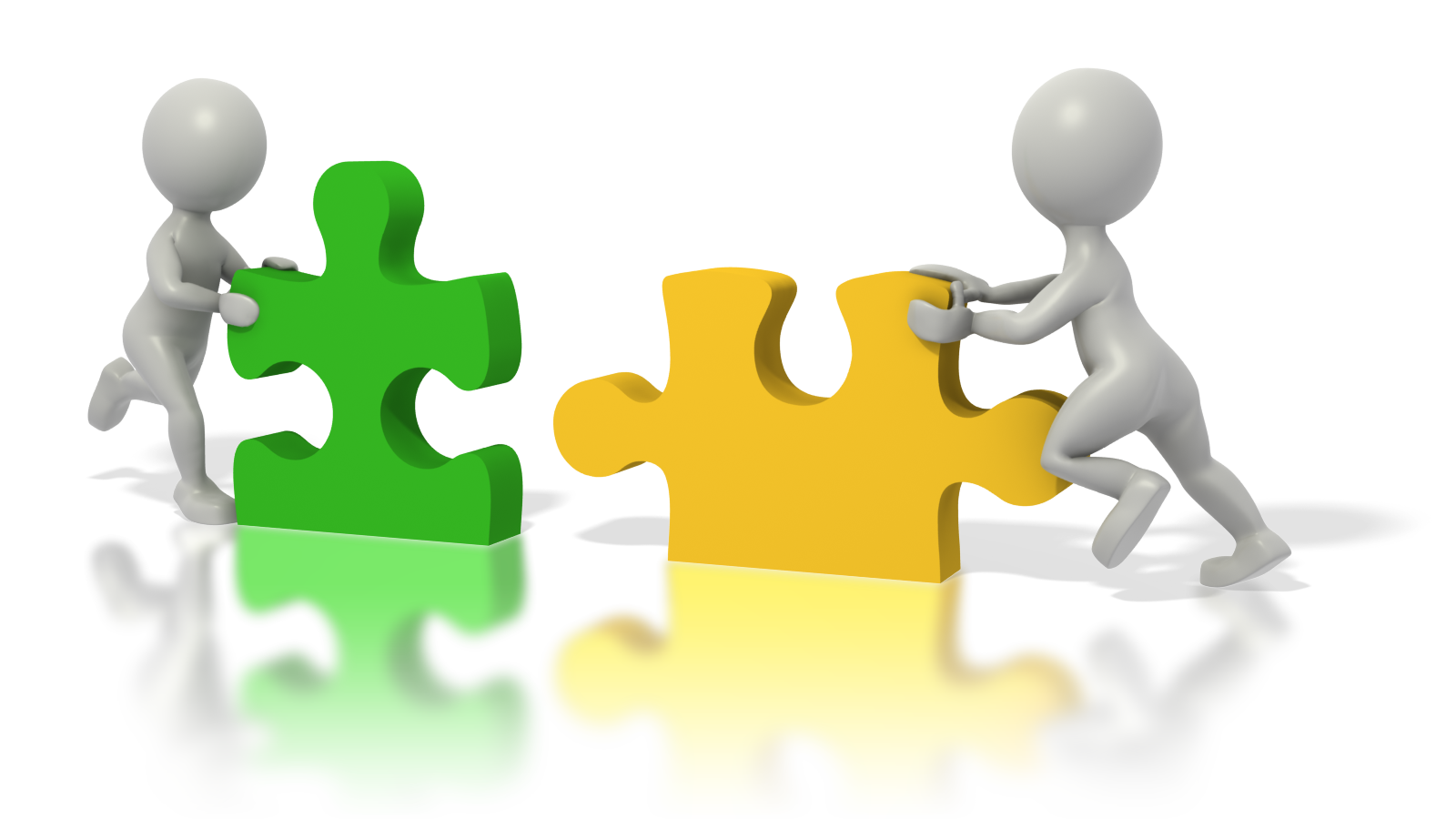 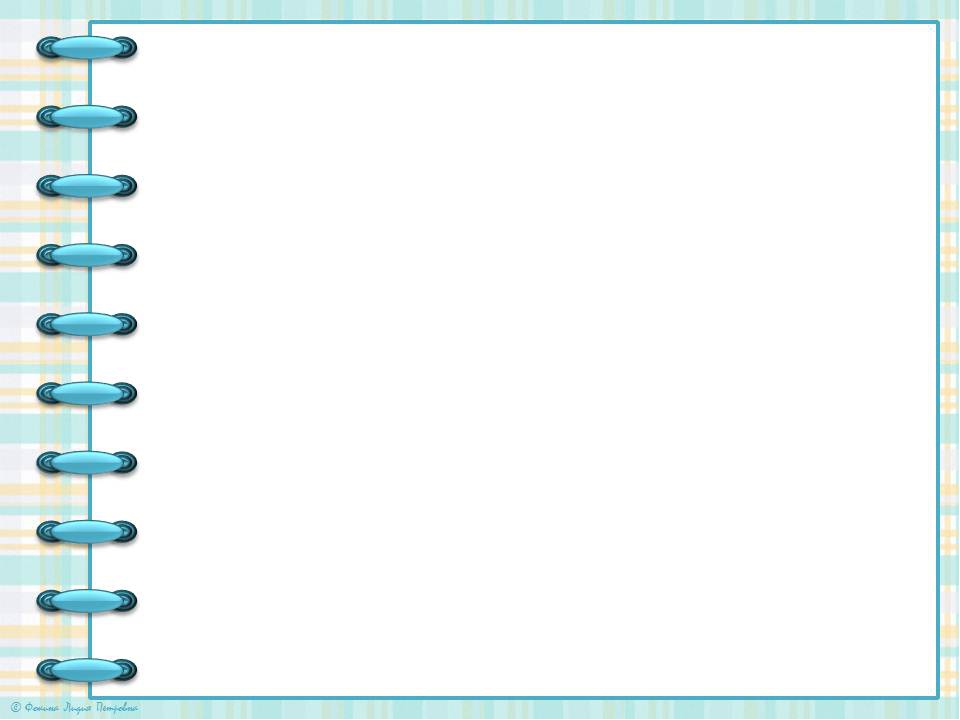 Блочная система
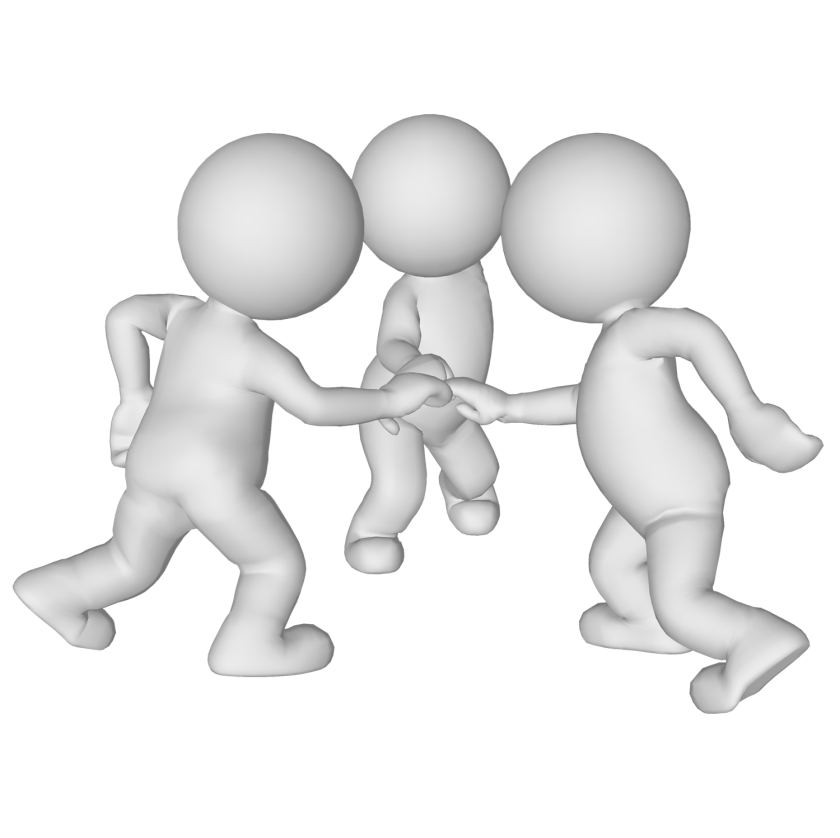 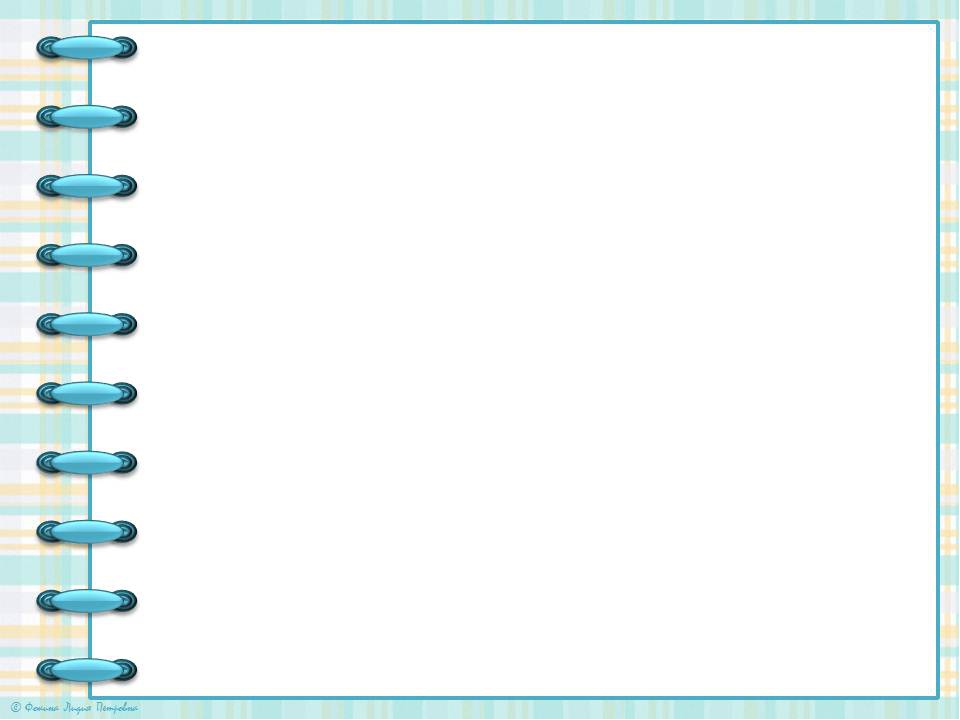 Родители (законные представители)
семья – уникальный первичный социум
родитель – консультант, помощник
объяснить функцию денег 
привить правильное понимание «необходимого» и «желаемого»
не рекомендуется развивать потребительское отношение 
привлекать ребенка к решению семейных проблем
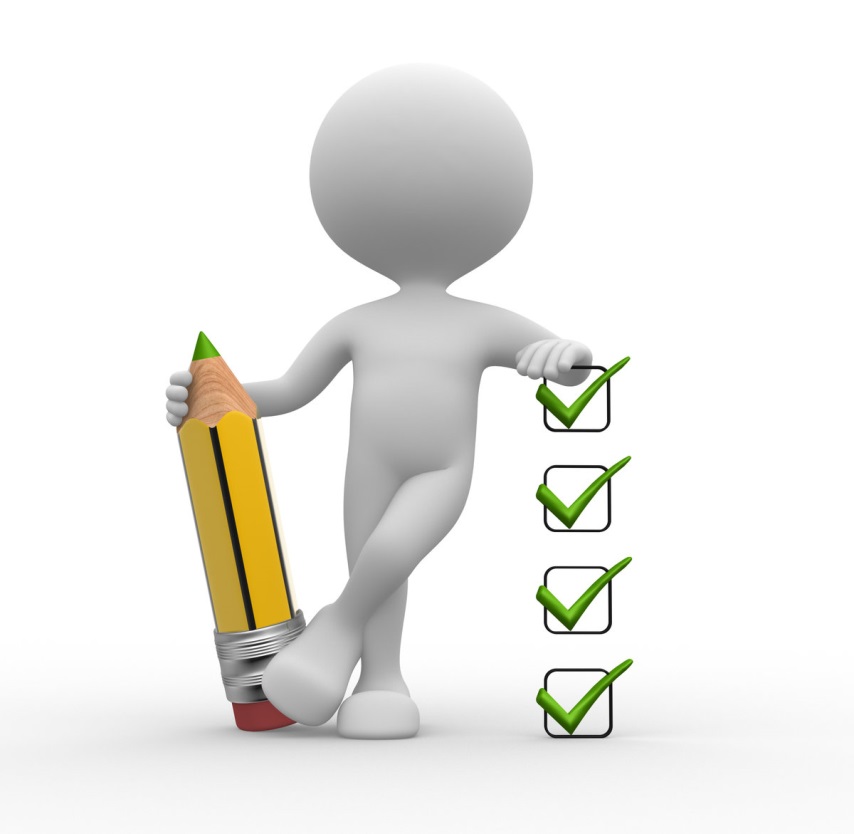 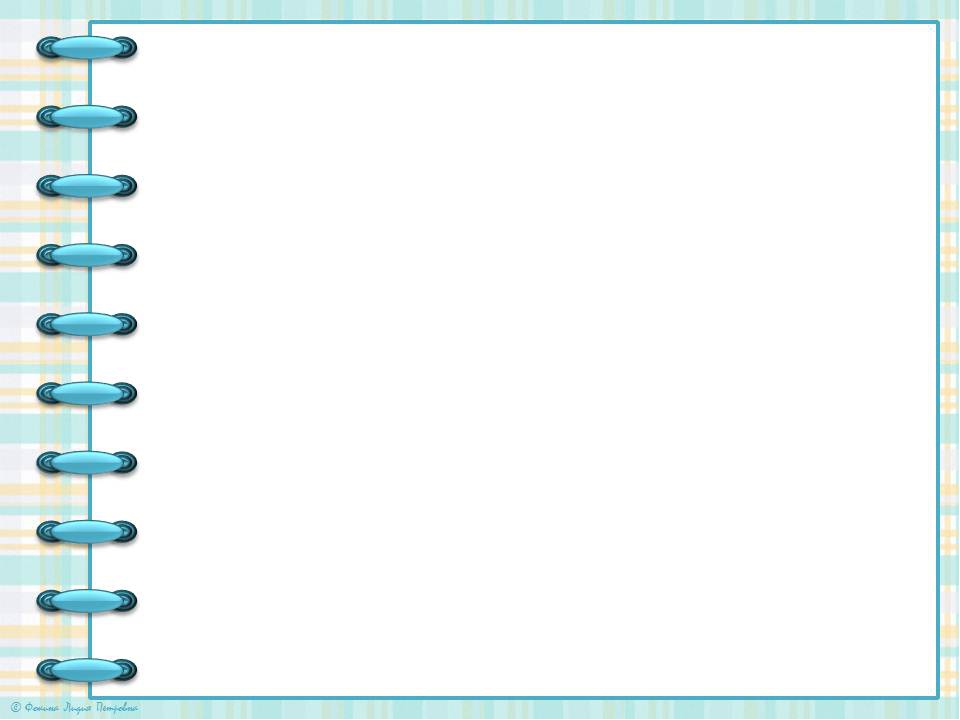 Формы работы с родителями(Т.В.Кротова)
Познавательные
Информационно-аналитические
направления
Досуговые
Наглядно-
информационные
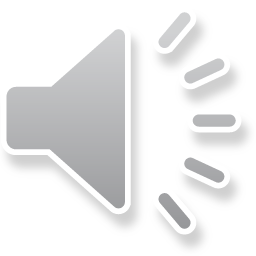 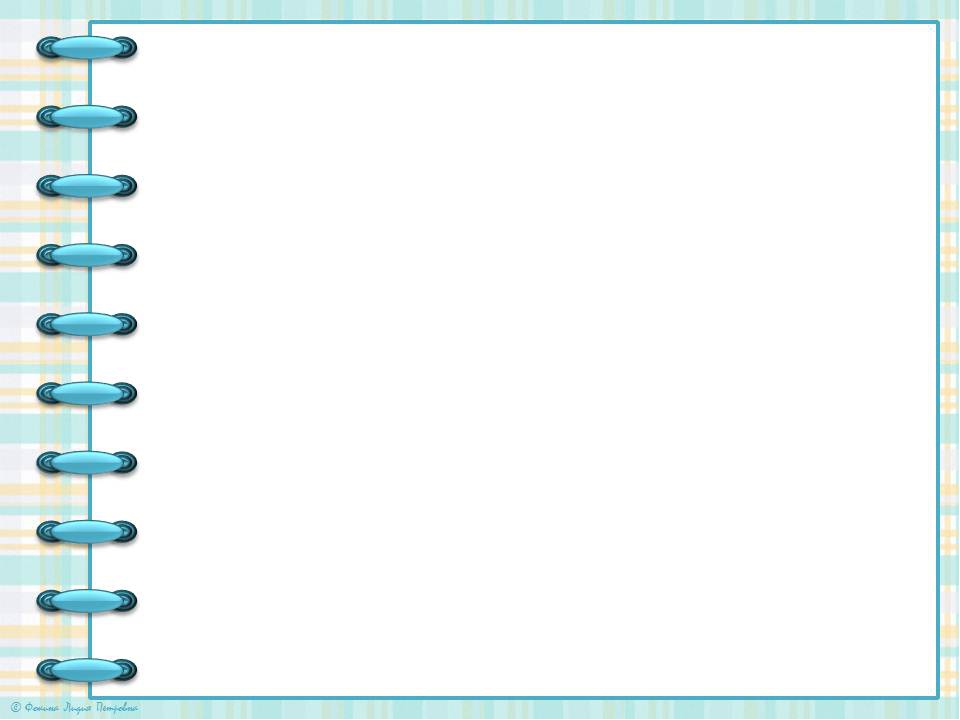 Информационно-аналитические
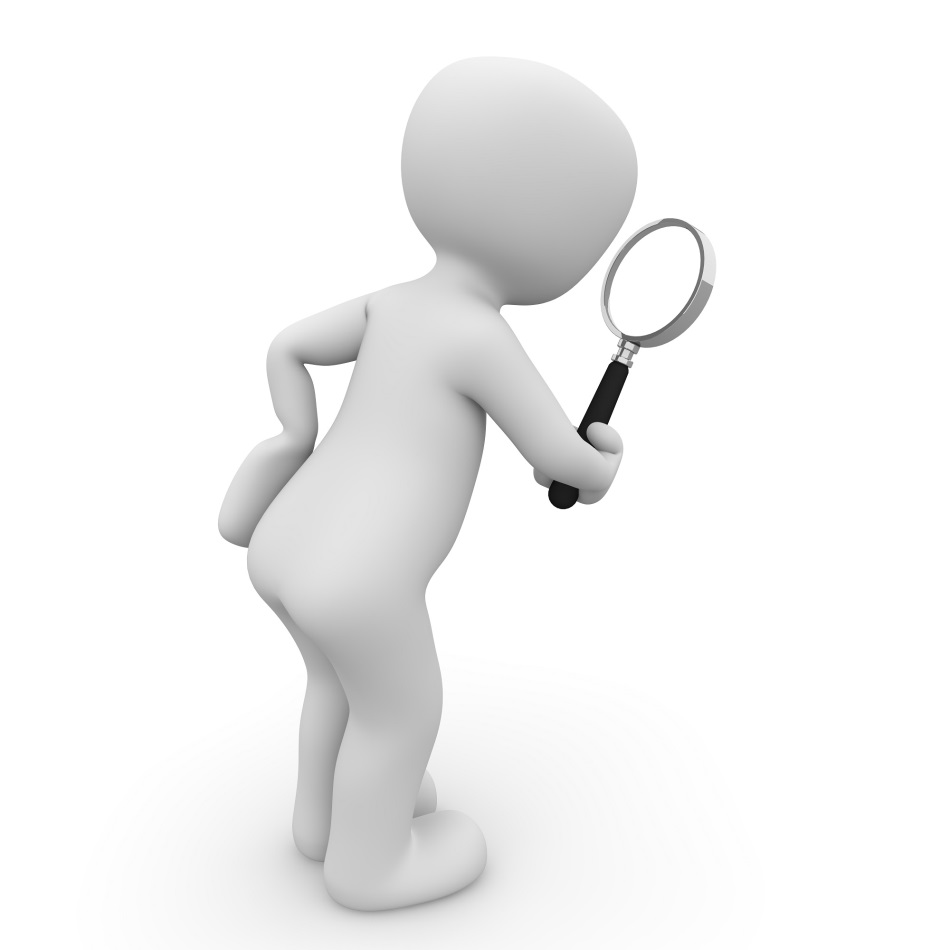 «Анкетирование»
«Доска объявлений»
«Ящик для предложений»
«Личные блокноты»…
Выявление интересов, потребностей, запросов родителей, уровня их педагогической грамотности
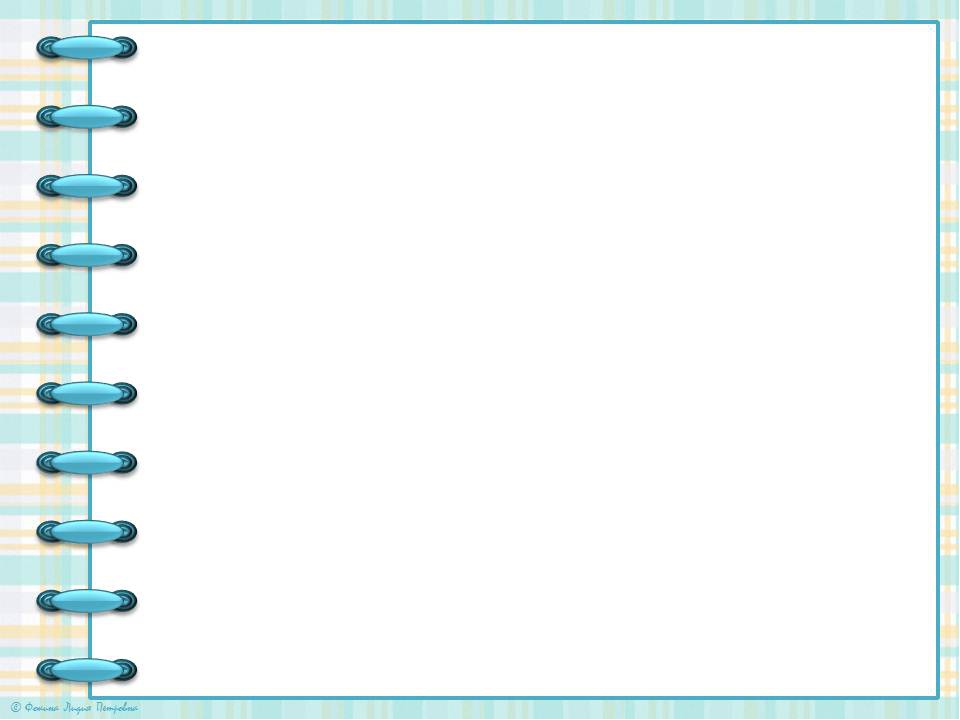 Познавательные
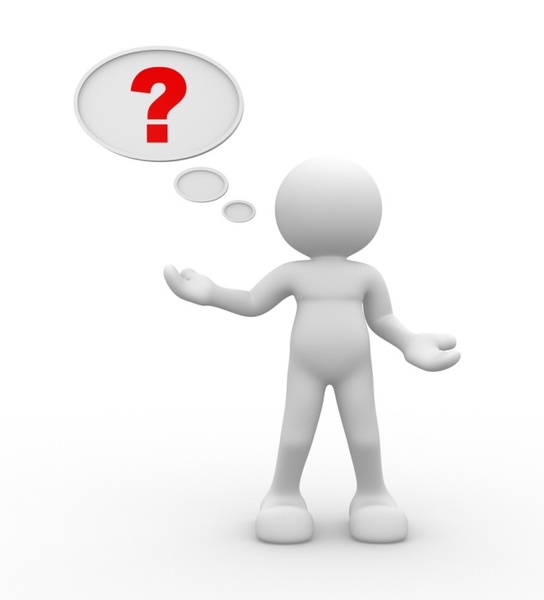 «Родительская конференция»
«Дни открытых дверей»
«Устный педагогический журнал»
«Вечера вопросов и ответов»
«Тренинги»
«Дни добрых дел» 
«Посещение семьи»
«Школа молодой семьи»
«Гость группы»
«Доброволец»…
Ознакомление родителей с возрастными и психологическими особенностями детей дошкольного возраста; формирование у родителей практических навыков воспитания детей
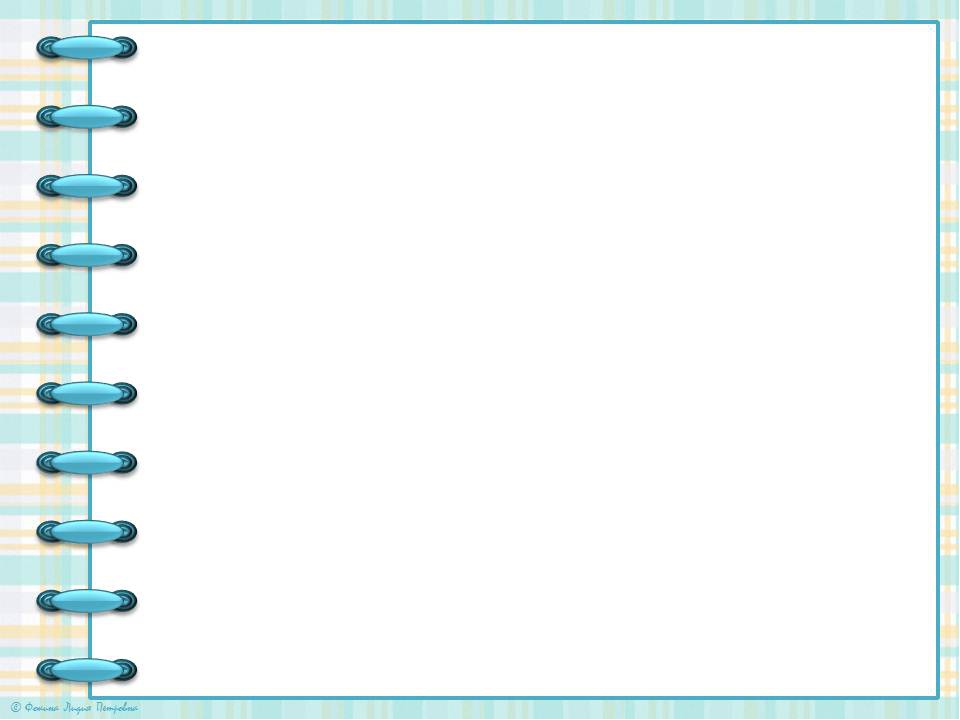 Наглядно-информационные
«Записи на магнитофон (диктофон) бесед с детьми»,
«Видеофрагменты организации различных видов деятельности, режимных моментов, НОД»;
стенды, ширмы, папки-передвижки;
«Родительская газета»…
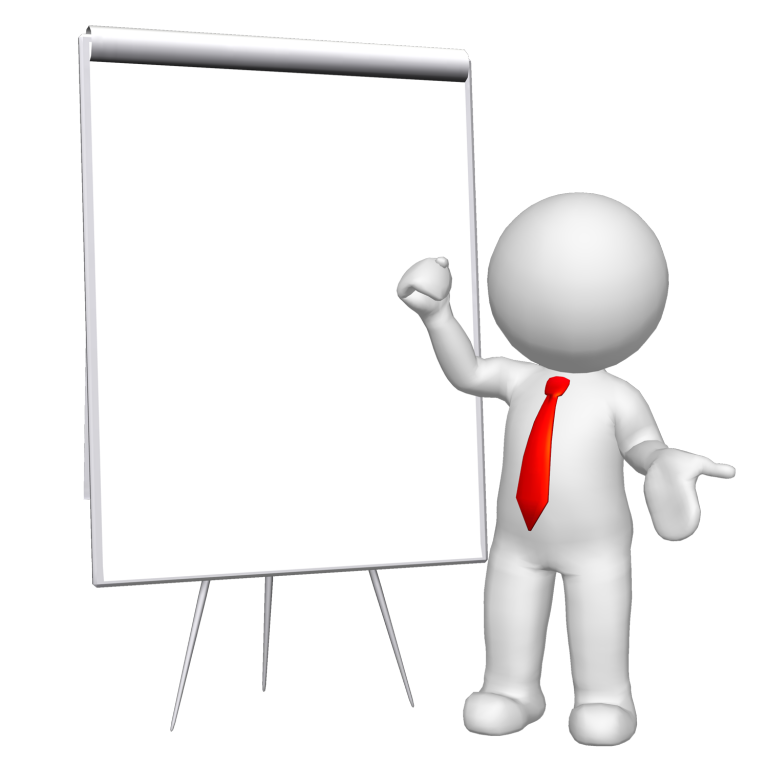 Ознакомление родителей с работой дошкольного учреждения, особенностями воспитания детей; формирование у родителей знаний о воспитании и развитии детей
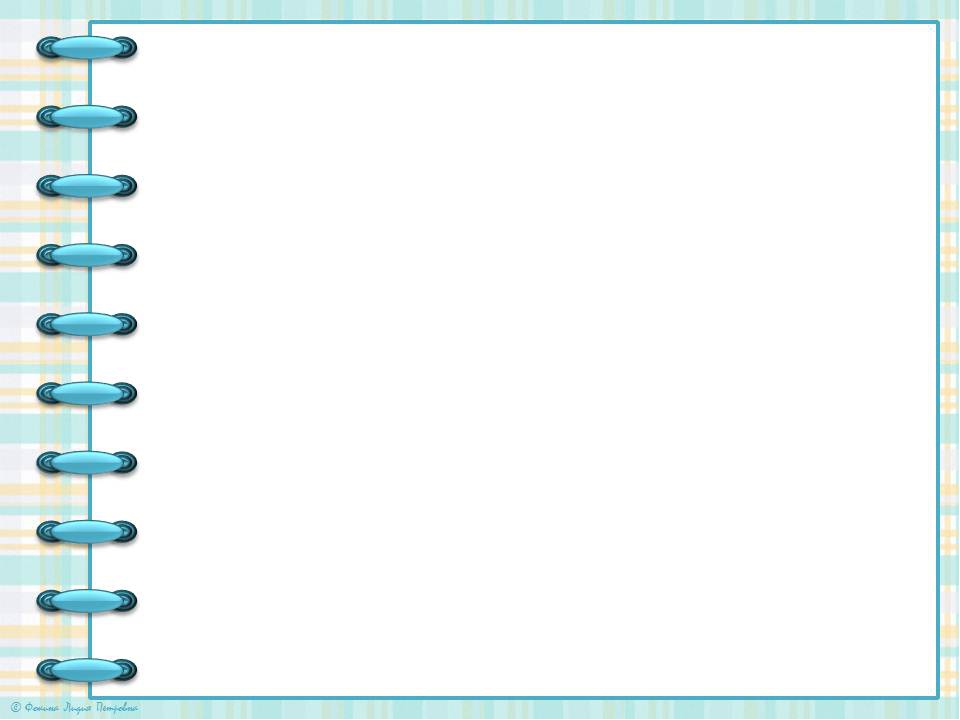 Досуговые
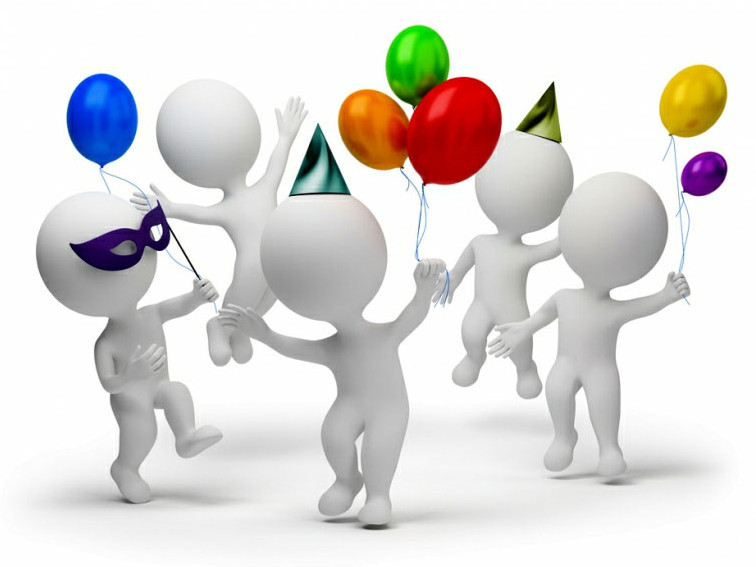 «Семейные вернисажи»
«Благотворительные
 акции»
«Клуб выходного дня»
«Коллекционирование»
«Кружки и секции»
«Семейные встречи»
«Праздники, утренники, мероприятия (концерты, соревнования)»
«Совместные походы и экскурсии»
«Семейные клубы»…..
Установление эмоционального контакта между 
педагогами,  родителями, детьми
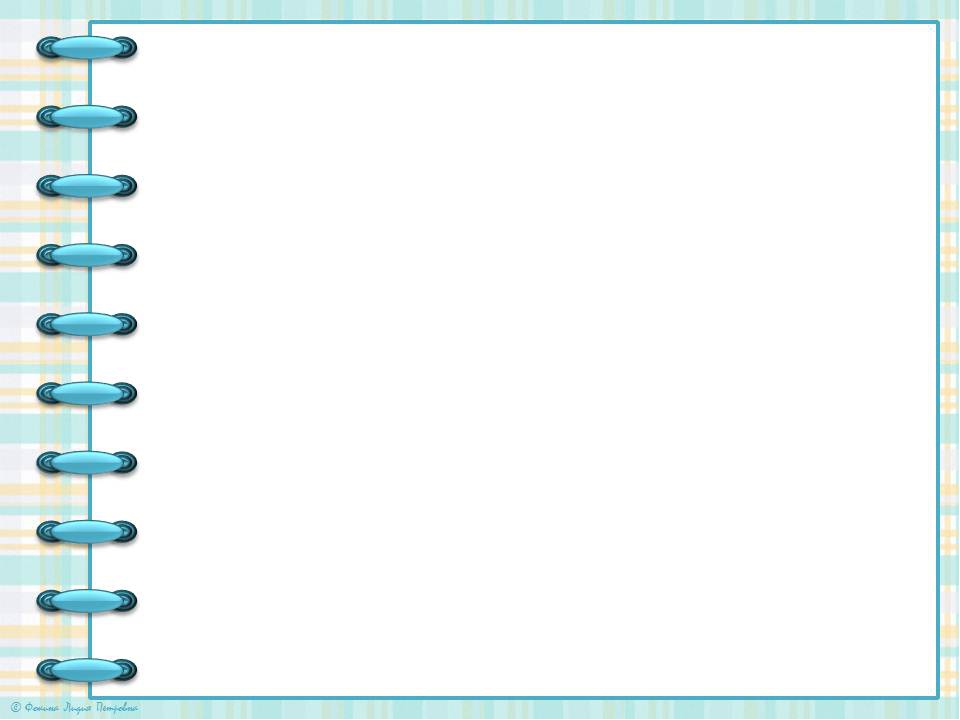 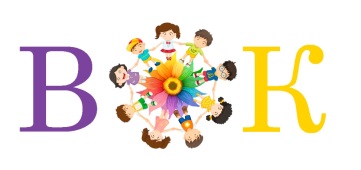 Трансляция педагогических практик по взаимодействию участников образовательных отношений в процессе экономического воспитания у детей дошкольного возраста
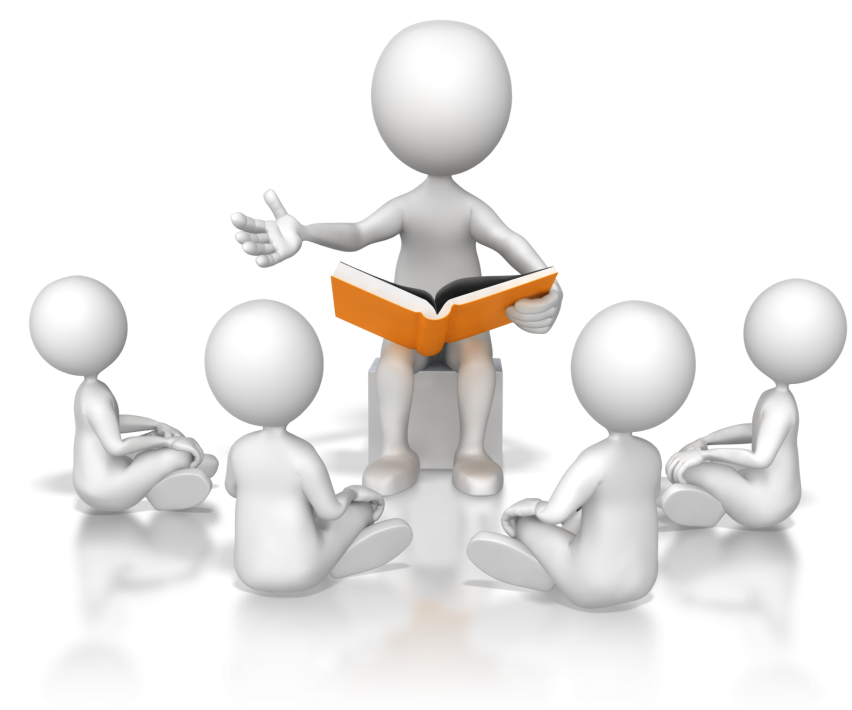 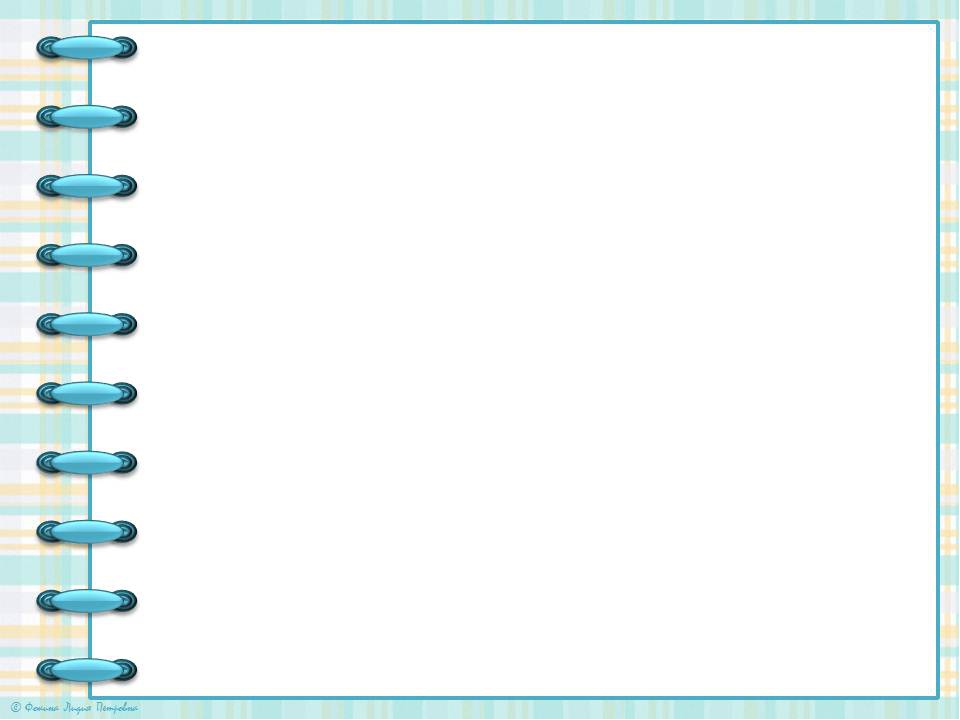 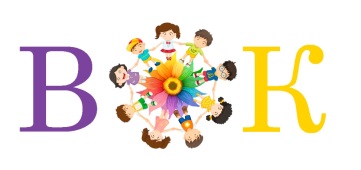 ПЕРСОНАЛИЗИРОВАННЫЙ  ПРОДУКТ 
УЧАСТНИКА
Конспект мероприятия для родителей «Урок финансовой грамотности»

«Педагоги в диалоге» (март, 2023 г)
СП Детский сад №2 корпус 2 mbdoy892015@yandex.ru
89504537747
super.njvbkjdf@yandex.ru
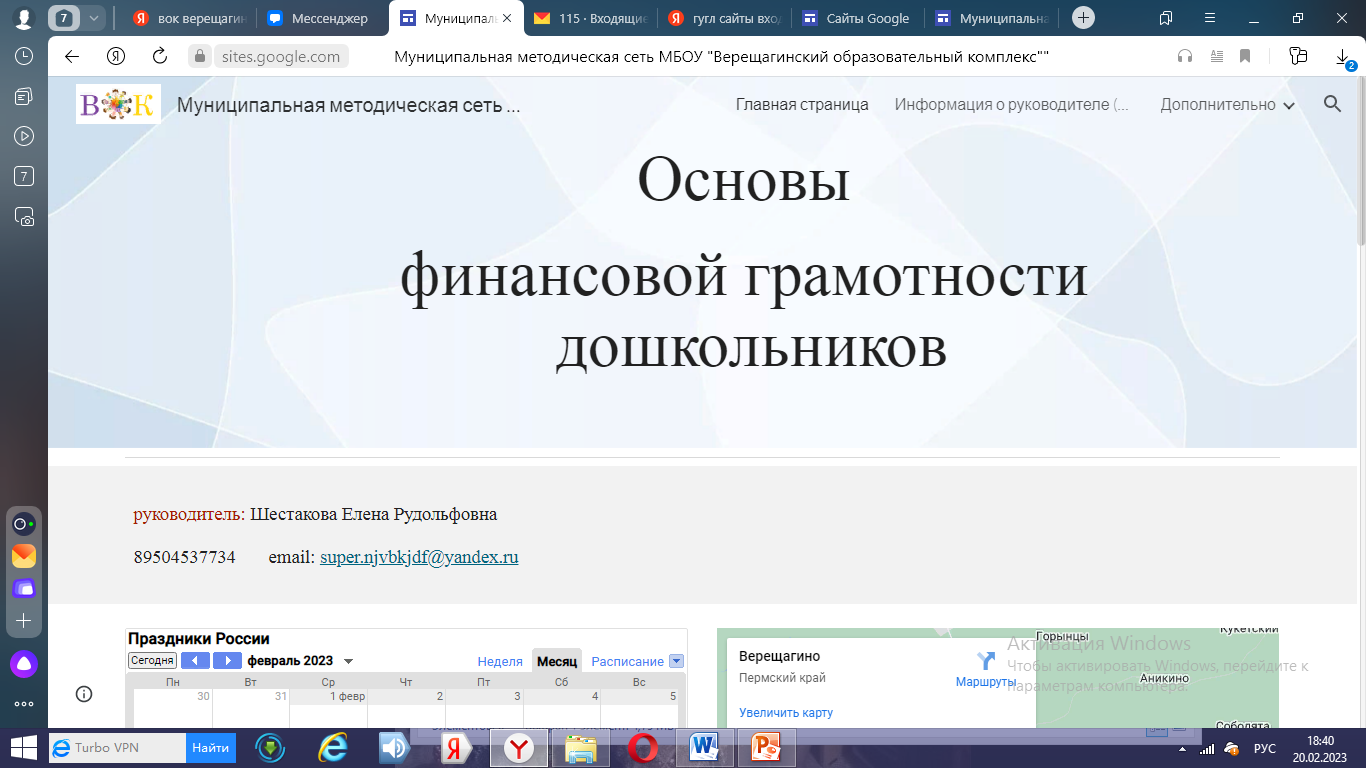 https://sites.google.com/view/fingramia
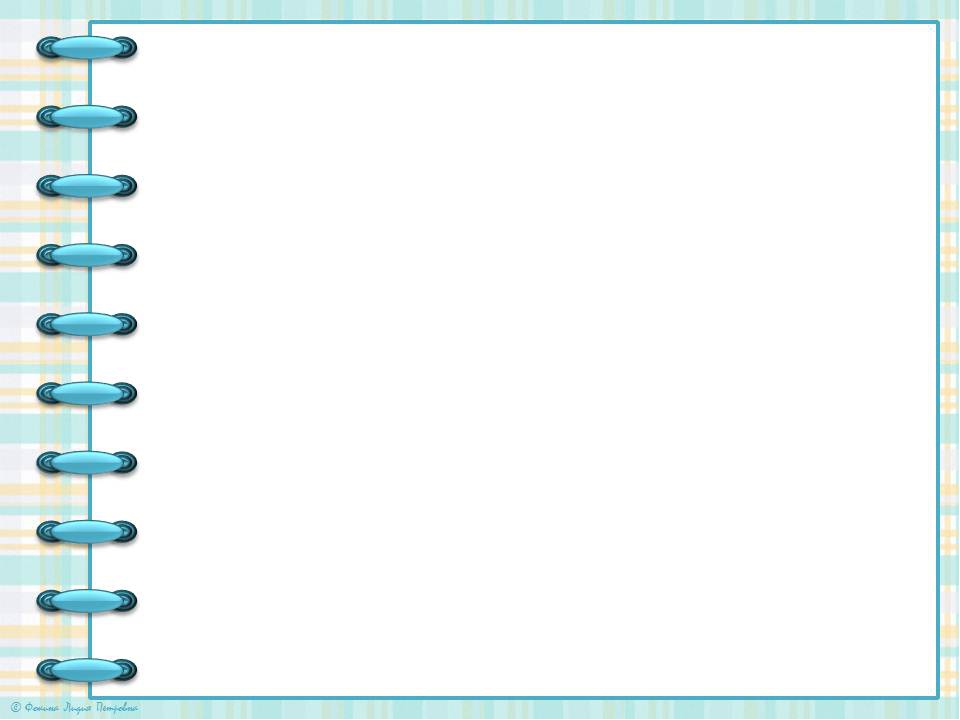 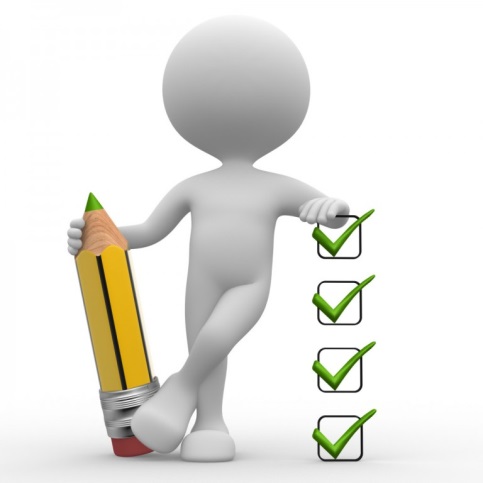 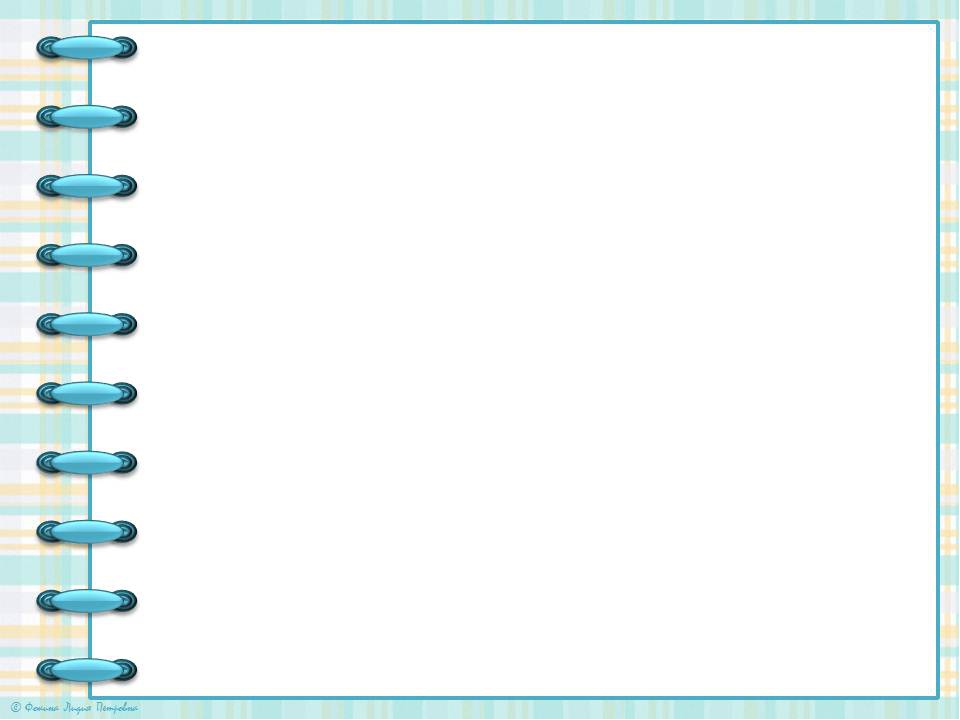 Успехов Вам в процессе формирования финансовой грамотности!
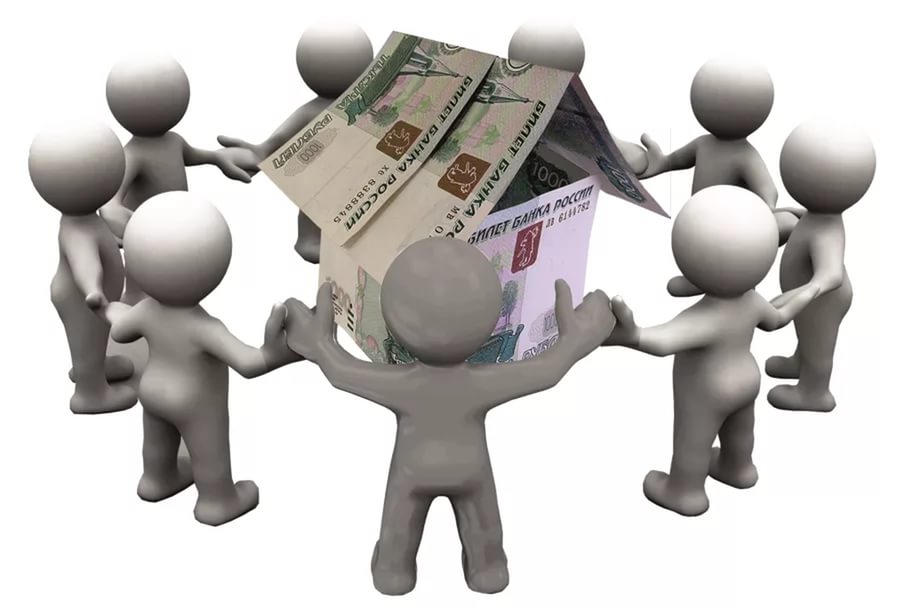